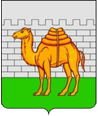 Развитие интеграционных возможностей детей с инвалидностью и их семей
 города Челябинска как эффективное  партнерство  муниципалитета, 
общественных организаций  и  НКО
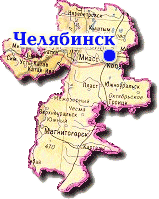 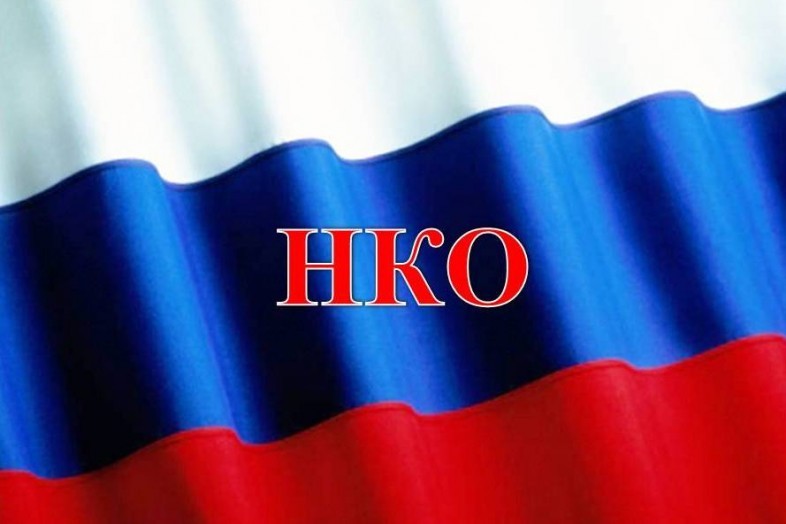 Мошкова Лариса Николаевна – Председатель Комитета социальной политики города Челябинска
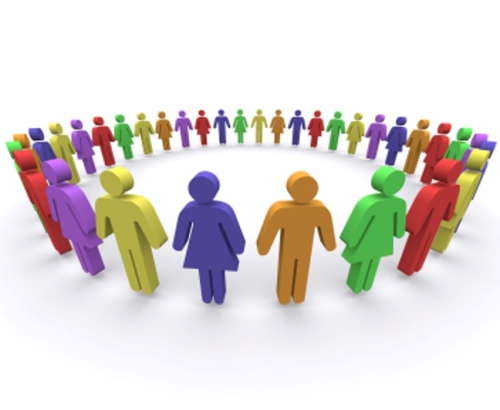 Крым, Феодосия, май 2017 г.
[Speaker Notes: В России- около 3 % от всего детского населения (более 600 тыс.) составляют дети-сироты и дети, оставшиеся без попечения родителей., т.е. социальные сироты. В европейских странах численность сирот не превышает 0.5%.

Социальное сиротство это негативное социальное явление, имеющее тенденцию к самовоспроизводству.]
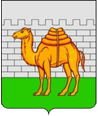 Проблемы семей, имеющих детей-инвалидов
- материальные трудности, так как по данным официальной статистики расходы на больного ребенка в 3 раза выше, чем на здорового;

 - высокая социальная зависимость, вынужденная изоляция детей-инвалидов в связи с нерешенностью проблем формирования доступной среды в целом для инвалидов во всех сферах жизнедеятельности;

- равнодушное отношение в массовом сознании («отношенческие» барьеры);

 - информационный «голод» большей части родителей детей-инвалидов, приводящий к некомпетентности в вопросах социально-медицинской, социально-психологической, социально-педагогической реабилитации.
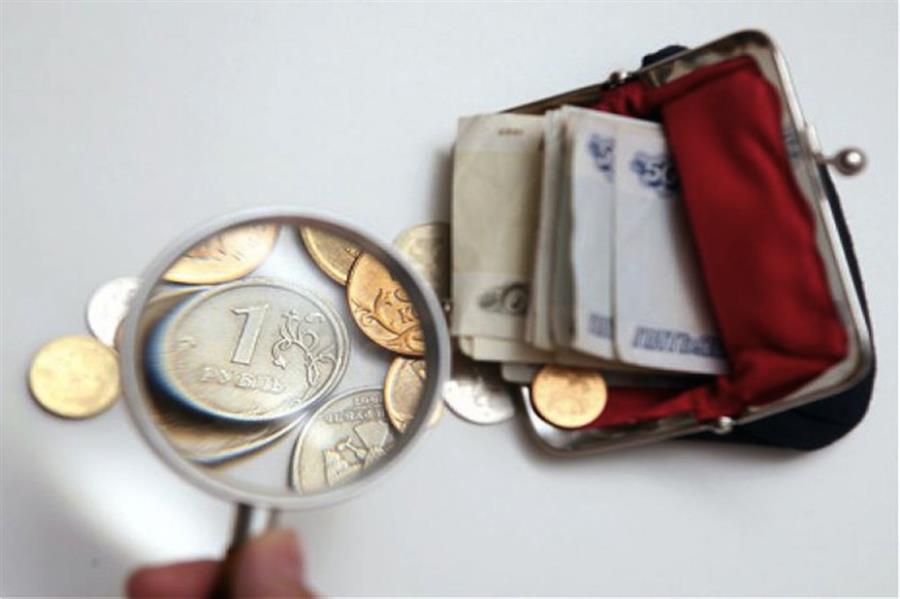 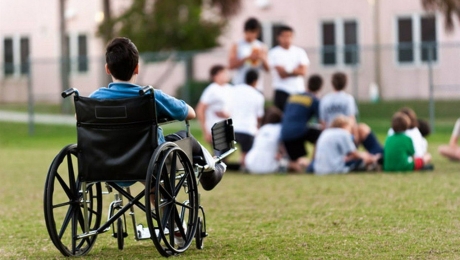 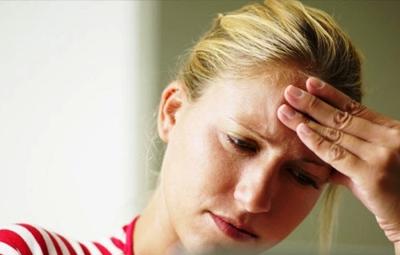 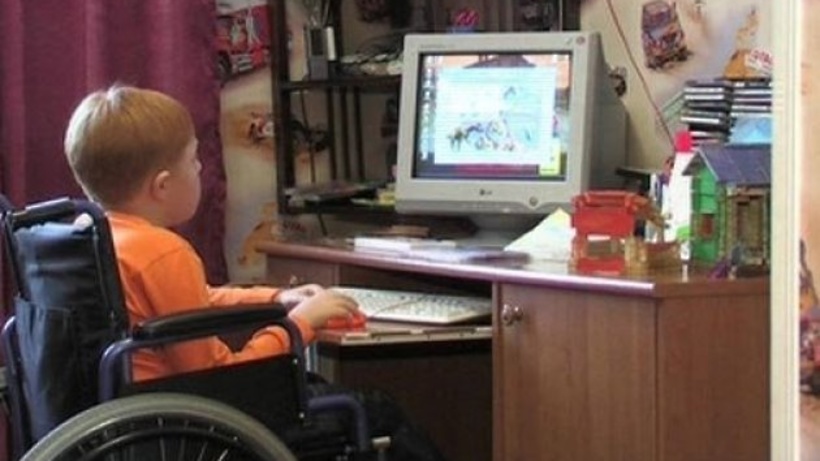 2
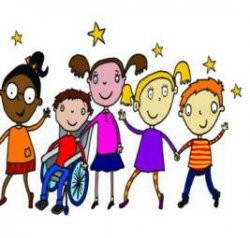 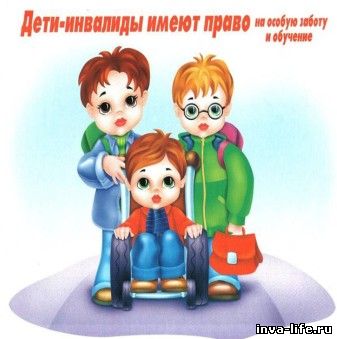 Согласно данным
федеральной статистической
отчетности  численность 
детей-инвалидов
увеличивается и составляет 
более 2 % от общей численности детского населения
В общей численности инвалидов, проживающих в городе Челябинске, 
3192 ребенка-инвалидов, 
что составляет 1,4 % 
от общей численности детского населения города
3
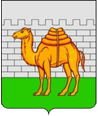 Меры социальной поддержки семей, имеющих детей-инвалидов
меры экономической    поддержки
предоставление 
социальных услуг
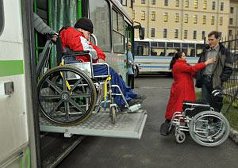 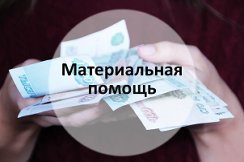 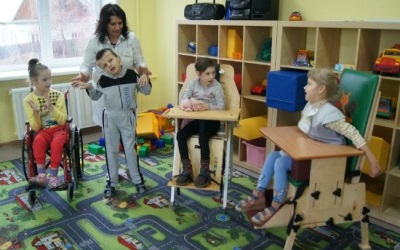 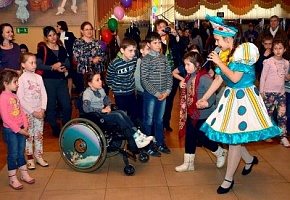 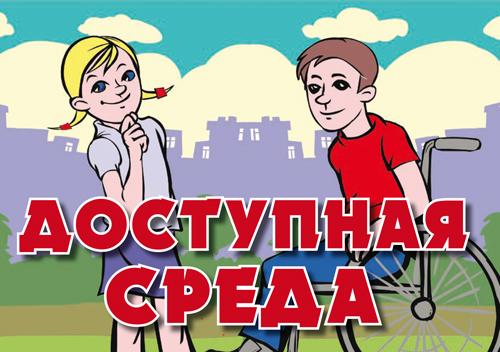 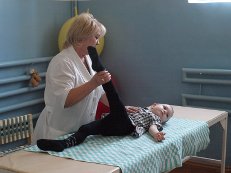 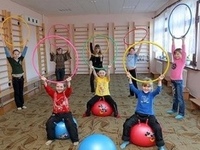 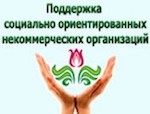 4
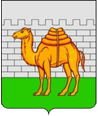 Меры социальной поддержки семей, предусмотренные муниципальной программой «Социальная поддержка населения города Челябинска»
- адресная материальная помощь малообеспеченным гражданам, в том числе семей, воспитывающих детей-инвалидов;

- оказание материальной помощи в связи с чрезвычайной ситуацией социального характера (например - на дорогостоящее лечение ребенка). Максимальный размер материальной помощи в связи с чрезвычайной ситуацией социального характера составляет до 200 тысяч рублей;

- выплата муниципального пособия неработающим родителям, воспитывающим детей-инвалидов в неполных малообеспеченных семьях, размер ежеквартального пособия составляет 6 000,0 рублей;

- предоставление различных социальных услуг
5
Субсидии социально ориентированным  некоммерческим организациям на реализацию социально значимых проектов, направленных на реабилитацию детей-инвалидов, в 2017 году
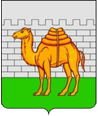 - Челябинское городское общественное движение помощи онкобольным детям «Искорка»;
    - Челябинский региональный орган общественной самодеятельности - организация помощи детям «Звездный дождь»;
    - Челябинская областная общественная организация поддержки детей с нарушениями развития и их семей «Особые семьи»;
    -  Челябинское городское общественное движение родителей детей-инвалидов, инвалидов детства «Дом надежды»; 
     - Челябинская региональная диабетическая общественная организация «Вместе».    
Общая сумма средств местного бюджета, направленных на реализацию социально значимых проектов, составила                               один миллион рублей.
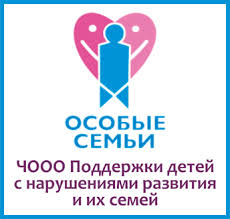 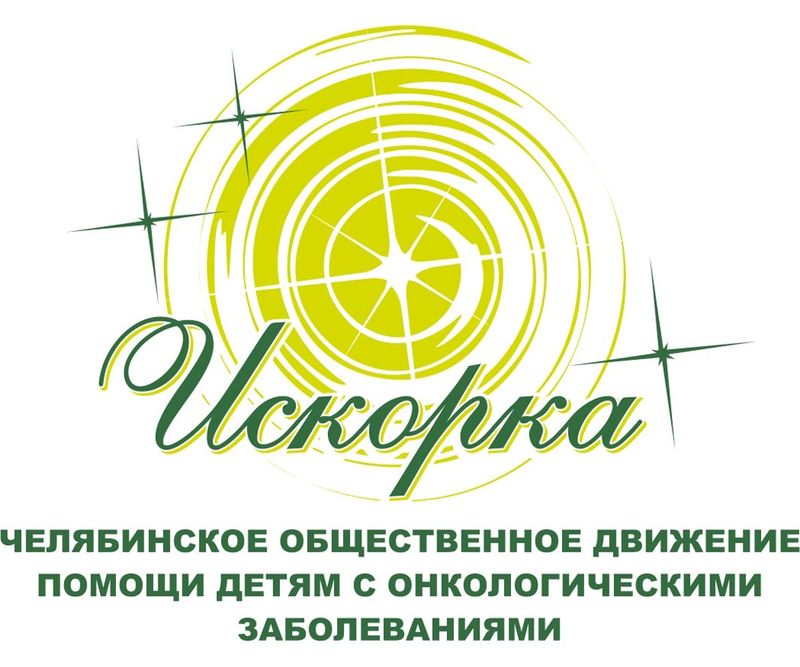 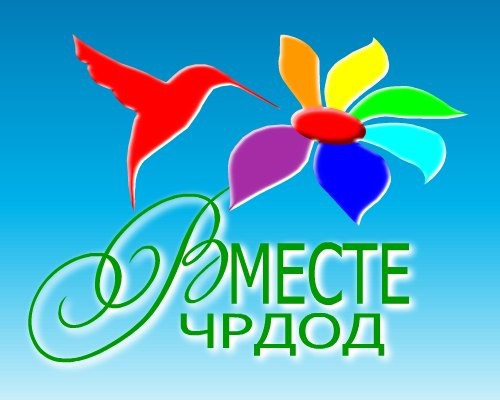 6
Городской  фестиваль творчества детей с ограниченными возможностями здоровья «Искорки надежды»
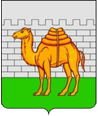 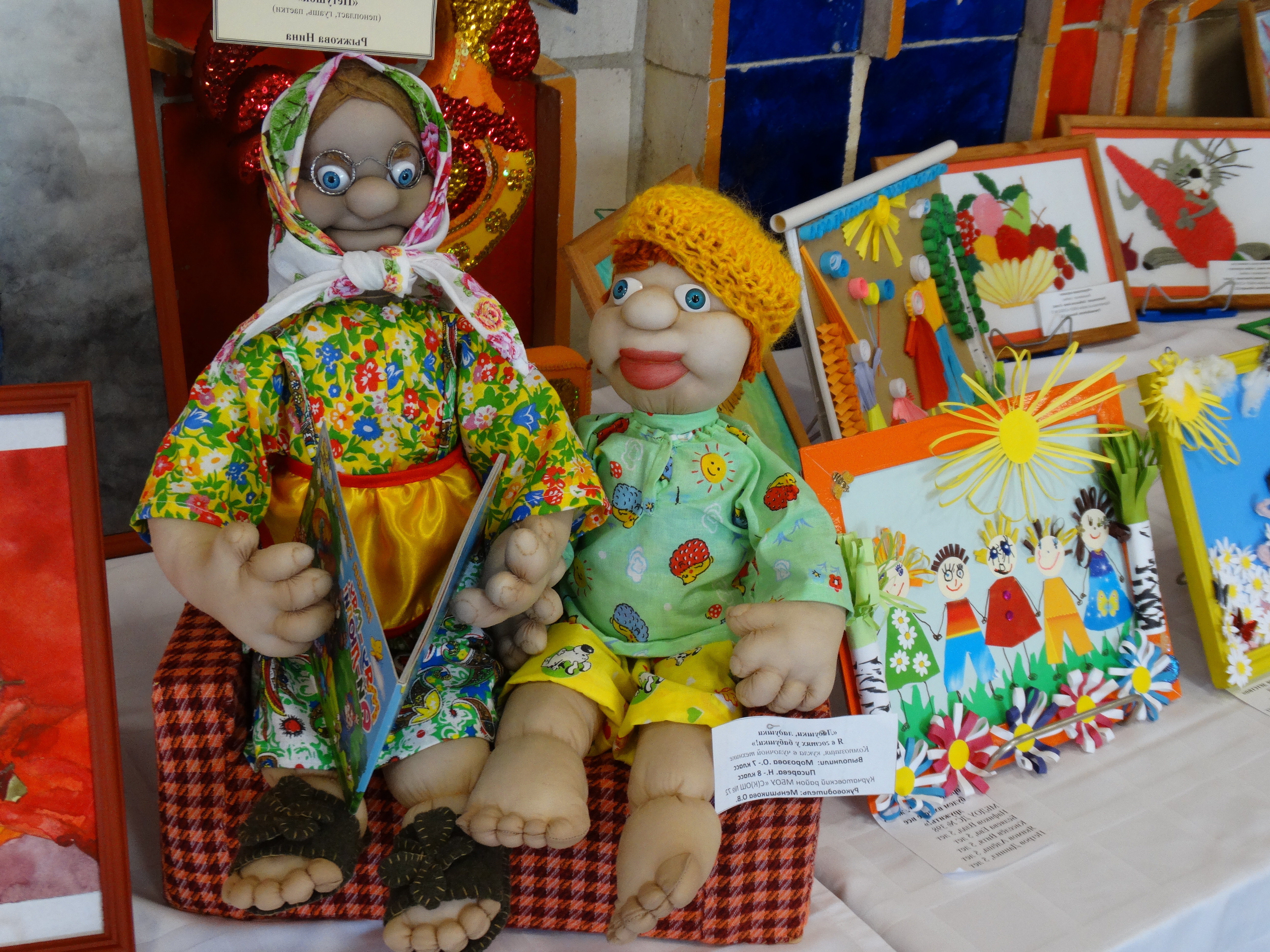 Цель фестиваль - развитие потенциала детей с инвалидностью средствами искусства в процессе творческой деятельности, выявление талантливых детей, привлечение их к активному участию в культурной жизни                города Челябинска
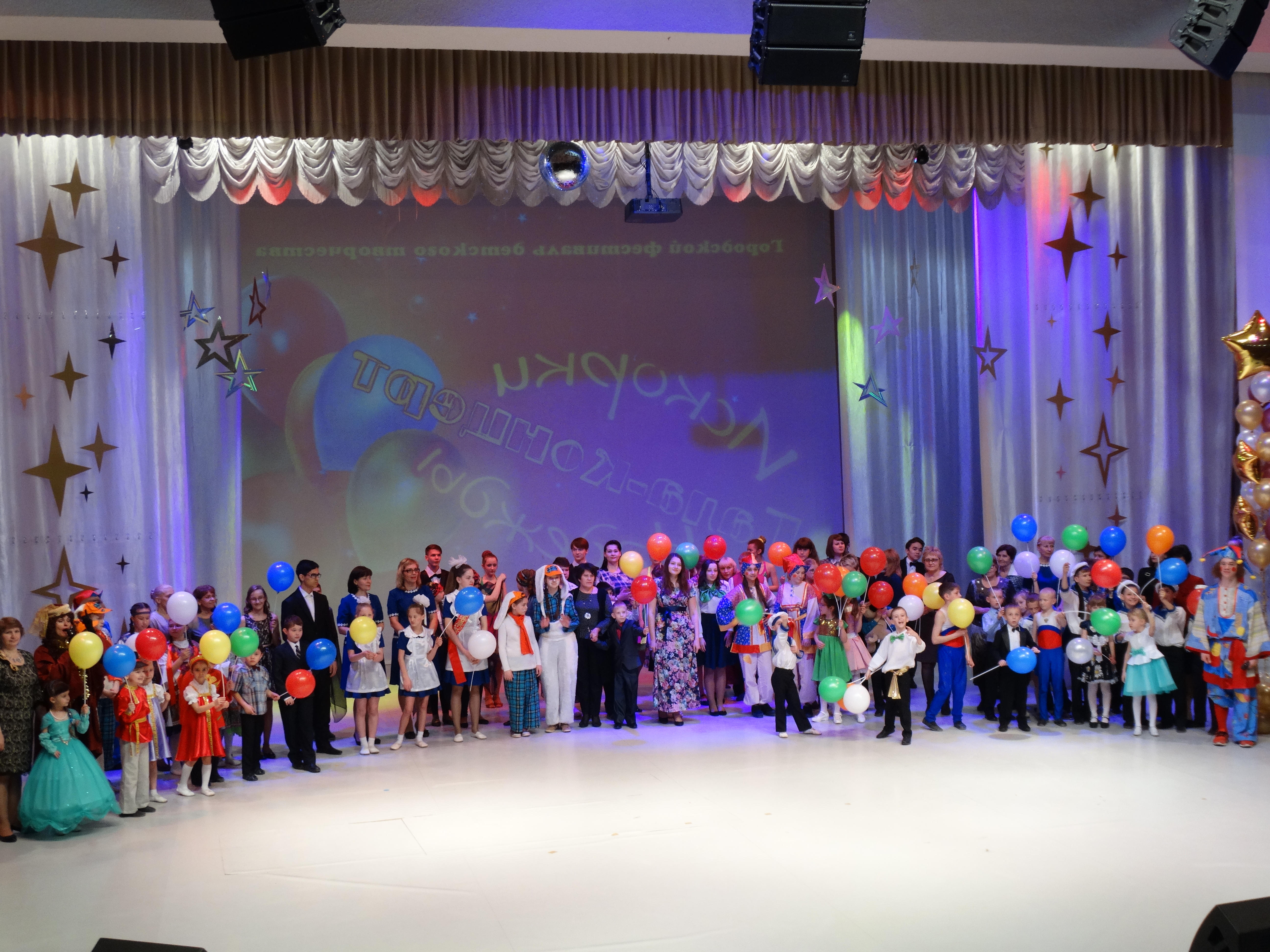 Ежегодно активное участие в фестивале принимают  общественные организации, объединяющие родителей детей с ограниченными возможностями здоровья, которые  занимаются разработкой уникальных программ и методик социальной и психолого-адаптационной реабилитации детей с ОВЗ и их родителей, направленных на развитие их творческого потенциала, коммуникативных способностей и психологическое оздоровление
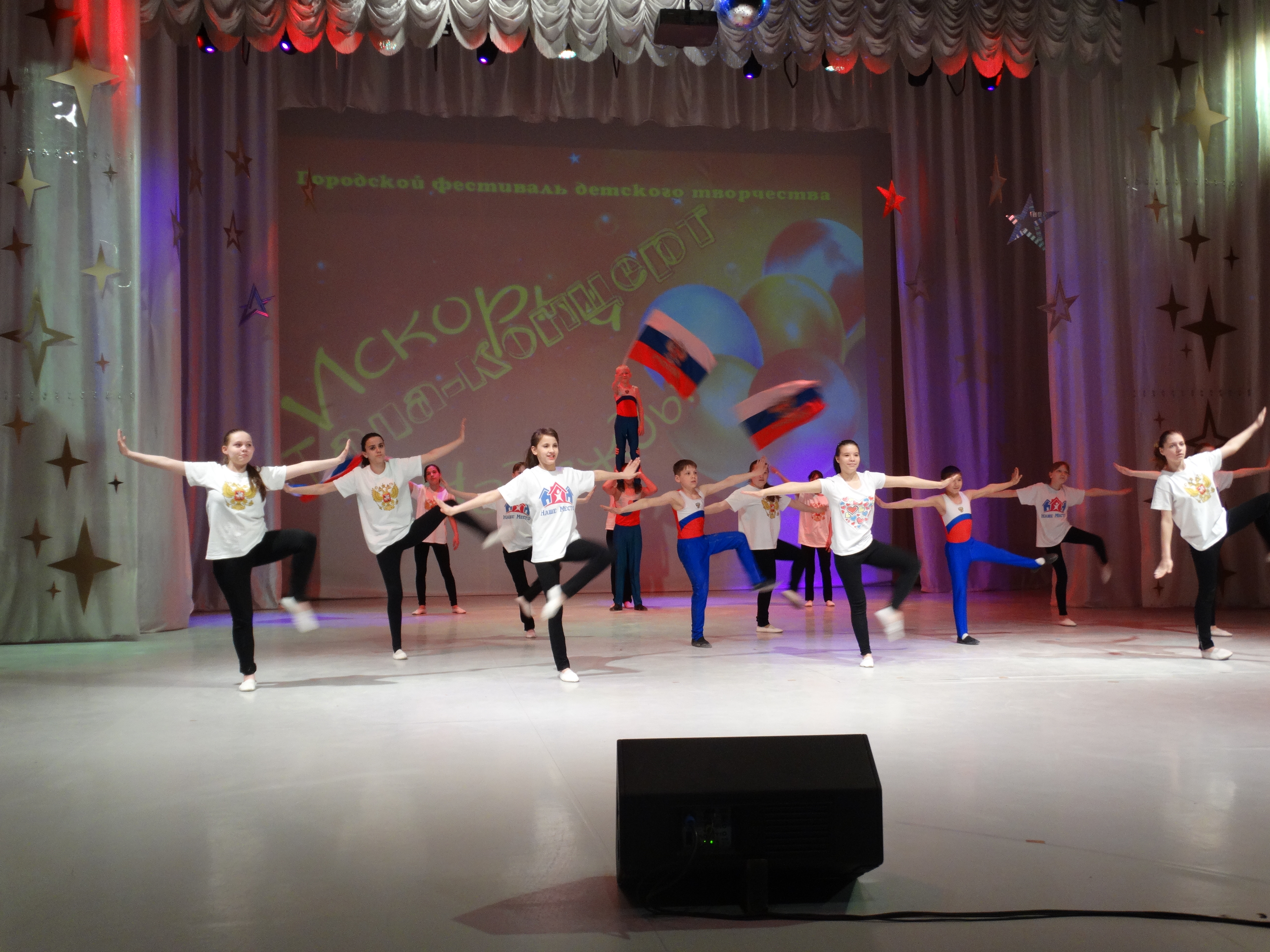 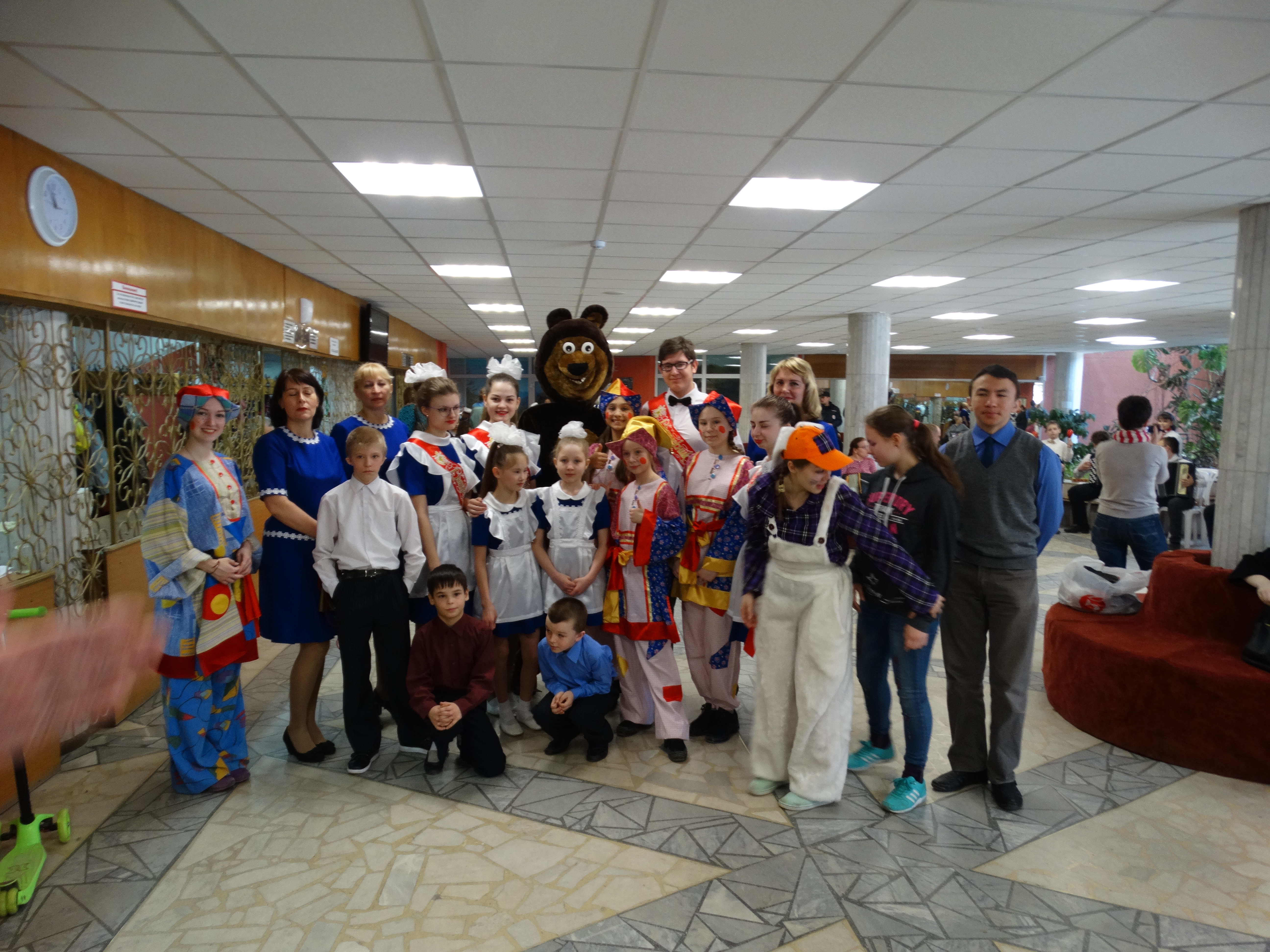 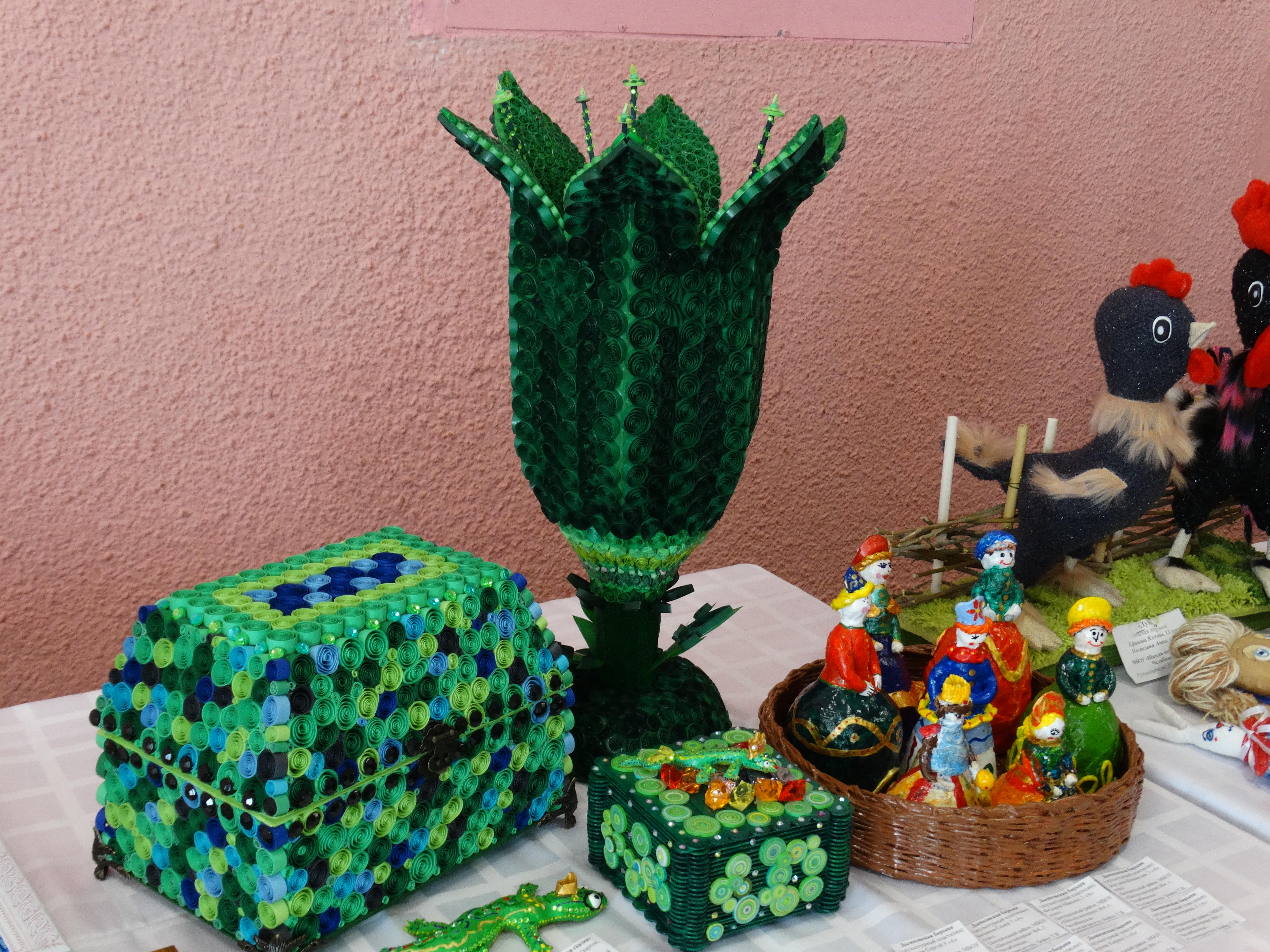 7
Муниципальная программа «Об обеспечении беспрепятственного доступа маломобильных групп населения  к объектам социальной инфраструктуры и информации в городе  Челябинске»
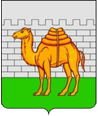 В 2016 году в рамках мероприятий муниципальной программы продолжено:
    - обеспечение  доступности  входных групп,  внутреннего пространства зданий, прилегающих территорий образовательных организаций; 
    - оснащение образовательных организаций специальным оборудованием для инклюзивного образования детей-инвалидов по зрению и  слуху;   
    - оснащение подвижного состава для перевозки пассажиров по маршрутной сети светодиодным табло для слабослышащих с указанием остановочных пунктов, специальным звуковым сигналом для слабовидящих и других маломобильных групп населения, маршрутными указателями с увеличенным шрифтом
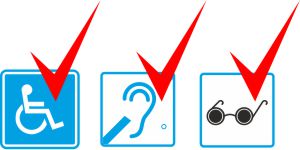 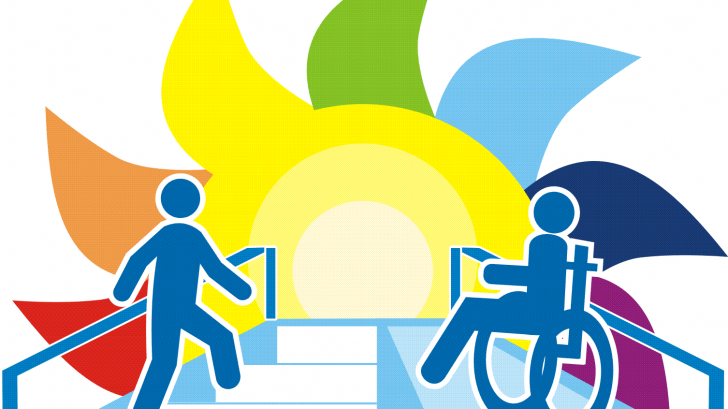 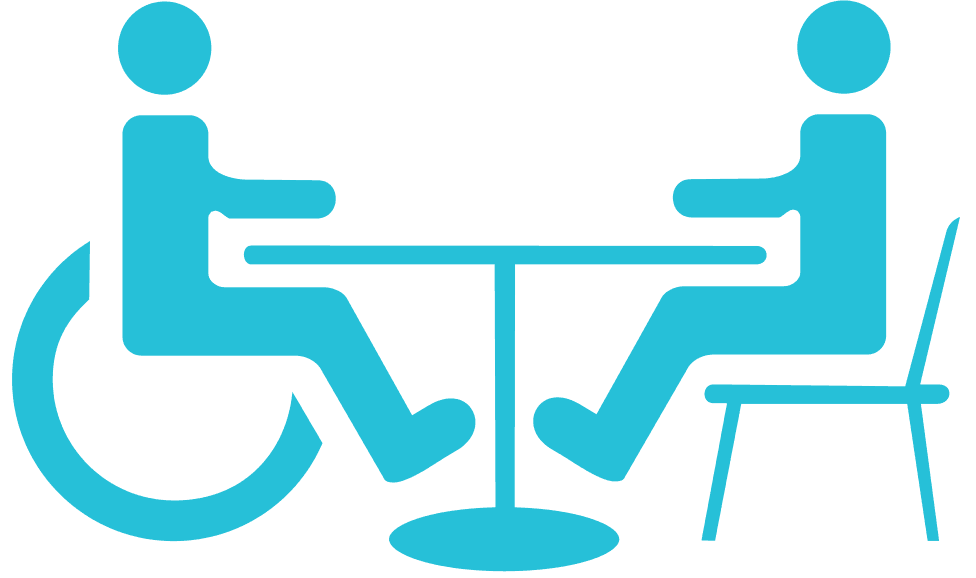 8
Обеспечение беспрепятственного доступа маломобильных групп населения  к объектам социальной инфраструктуры города Челябинска
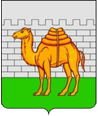 Служба «Социальное такси»
Роль общественных организаций инвалидов-колясочников в формировании доступной среды
В городе  Челябинске работает служба «Социальное такси», осуществляющая доставку отдельных категорий граждан, ограниченных в передвижении, к объектам социальной инфраструктуры города.  
За 2016 год выполнено более 10 тысяч заявок
- обследования социально значимых объектов, по результатам которых формируются  рекомендации для устранения нарушений;






- работа в составе городской комиссии по переводу жилых помещений в нежилые помещения
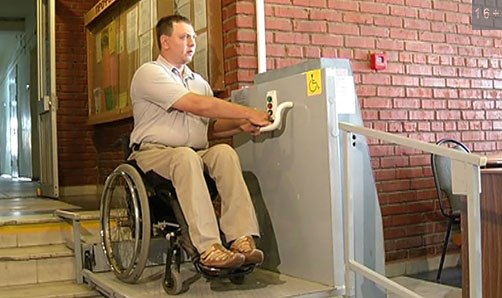 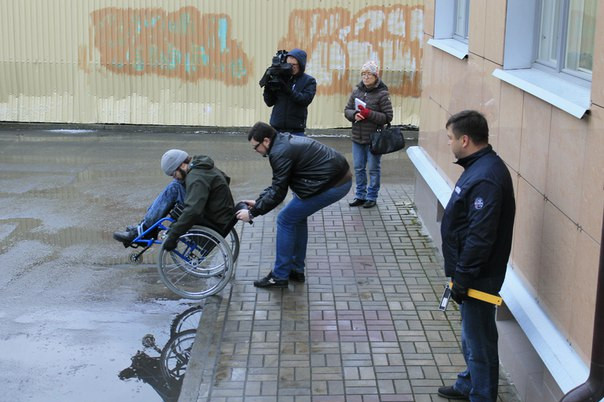 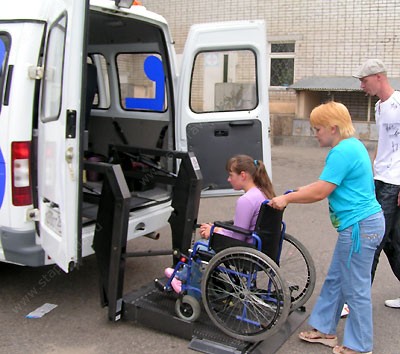 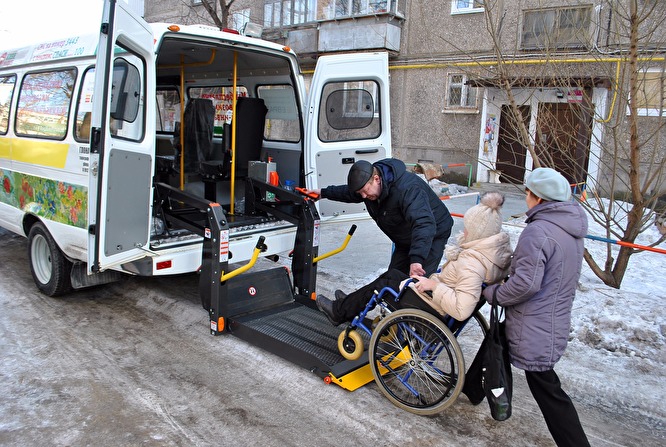 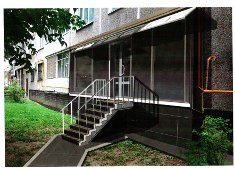 9
Межведомственный координационный совет по вопросам детской инвалидности
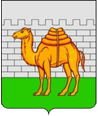 - постоянно действующий коллегиальный, совещательный орган, деятельность которого направлена на формирование и проведение в жизнь программ, планов и мероприятий по профилактике детской инвалидности, обеспечению социальной адаптации и реабилитации детей-инвалидов и их семей
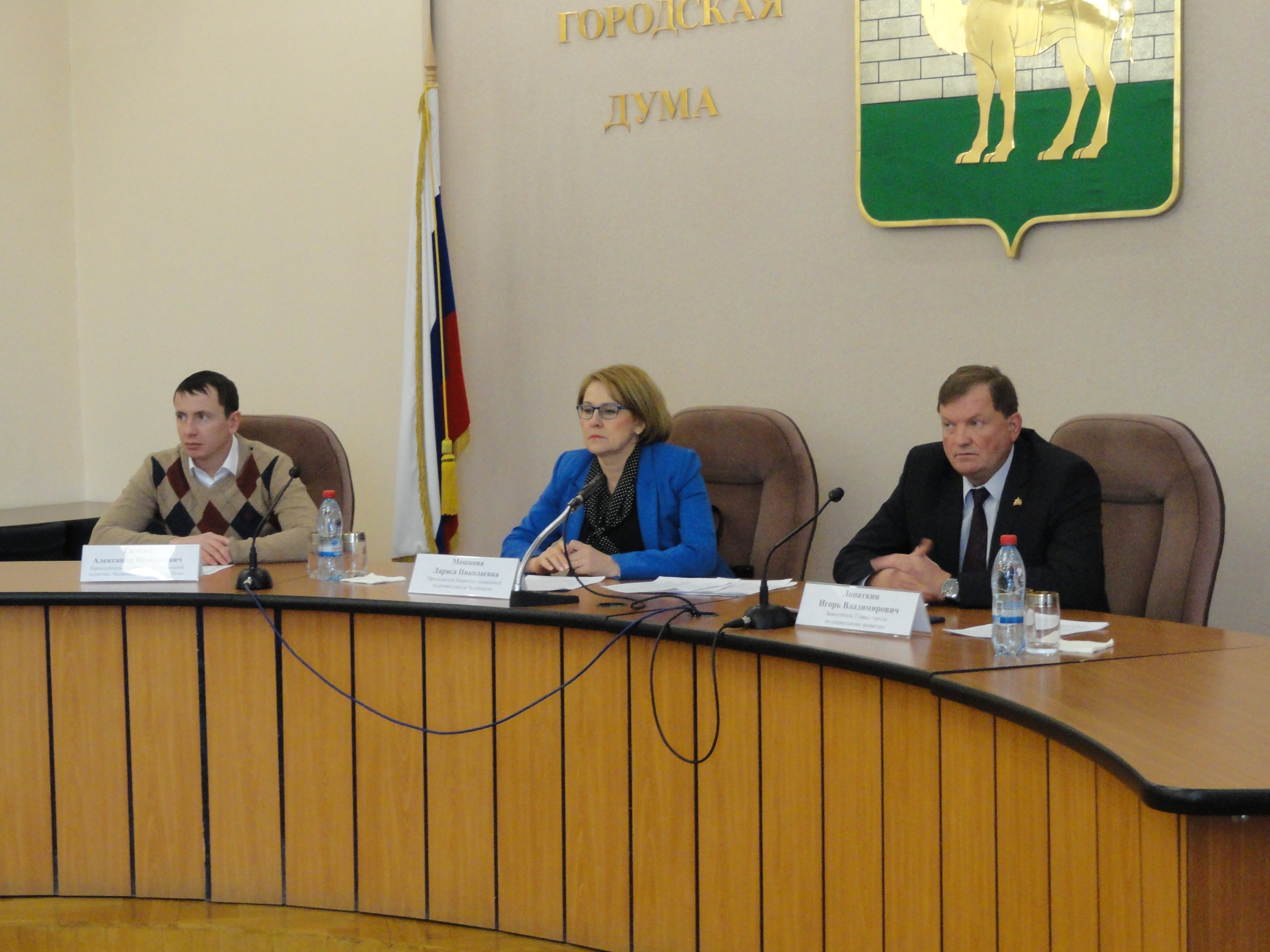 Состав координационного совета:  
    - руководители и представители органов социальной защиты населения, 
    - руководители и представители органов здравоохранения, 
    - руководители и представители органов образования, 
	-  руководители и представители органов культуры,
 -  руководители и представители органов физической культуры и спорта,
    - руководители   общественных объединений и организаций,
    - представители ВУЗов
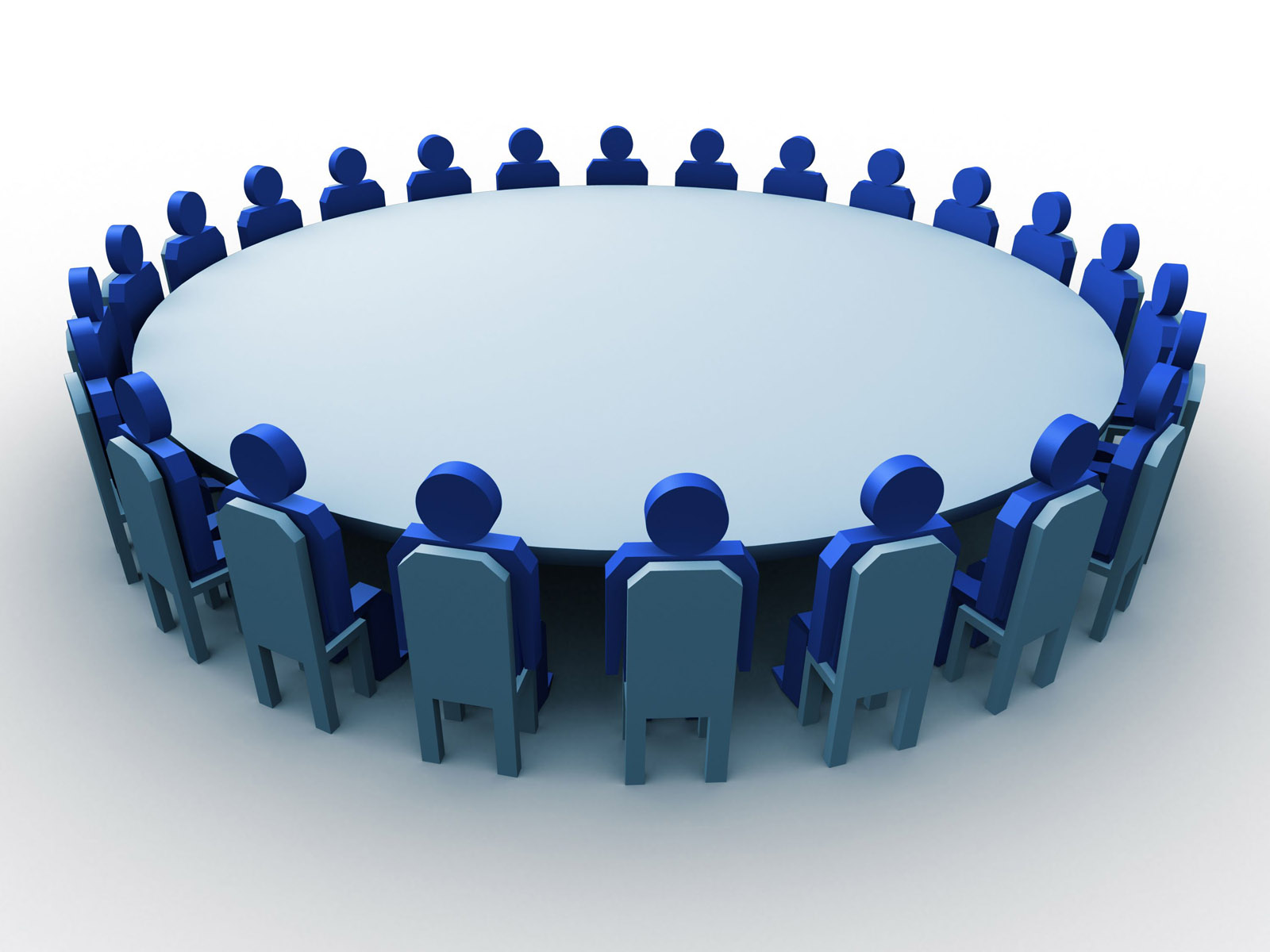 10
Муниципальное бюджетное учреждение социального обслуживания города Челябинска «Социально-реабилитационный центр для детей и подростков с ограниченными возможностями «Здоровье»
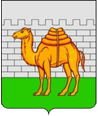 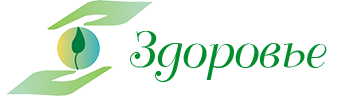 Предметом деятельности учреждения является комплексное социальное обслуживание детей и подростков с ограниченными возможностями и детей, имеющих хроническую, соматическую патологию и состоящих на диспансерном учете, а также работа с их семьями. Ежегодно реабилитацию в Центре проходят 900 детей.
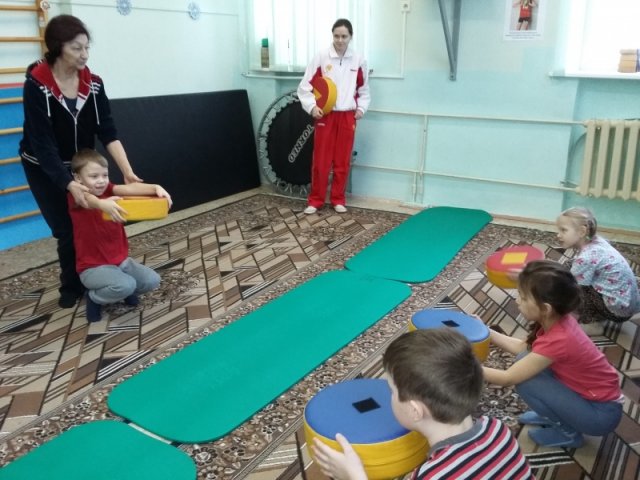 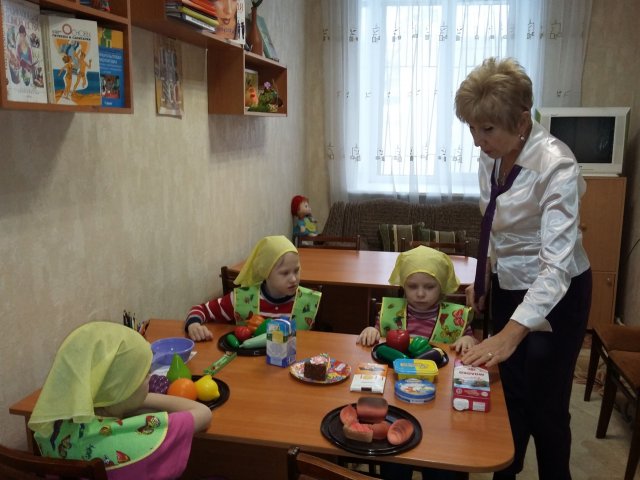 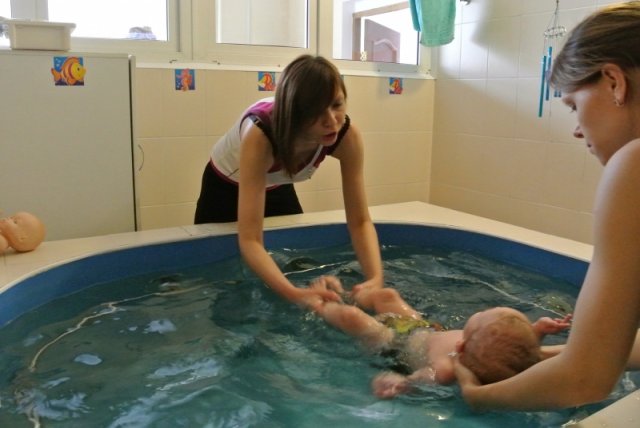 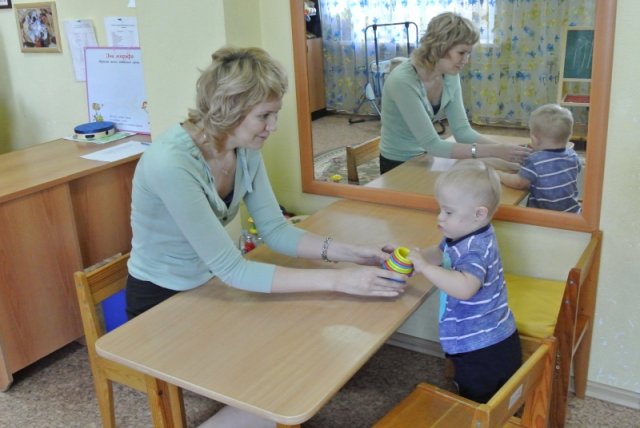 11
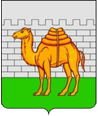 Проект «Шаг навстречу»  (с 2015 года)ОТДЕЛЕНИЕ РАННЕГО ВМЕШАТЕЛЬСТВА
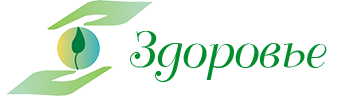 Целевая группа проекта – дети с инвалидностью, дети с ограниченными возможностями здоровья от рождения до 3-х лет, воспитывающиеся в семьях, в том числе в приемной и замещающей
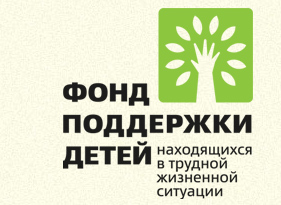 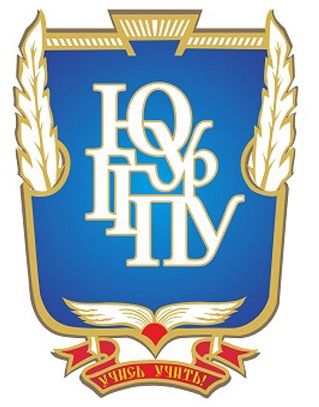 Проект «Шаг навстречу» был  отобран из 365 проектов для финансовой поддержки Фондом. Сроки реализации проекта при поддержке гранта: 
1 апреля 2017 г. - 30 сентября 2018 г.
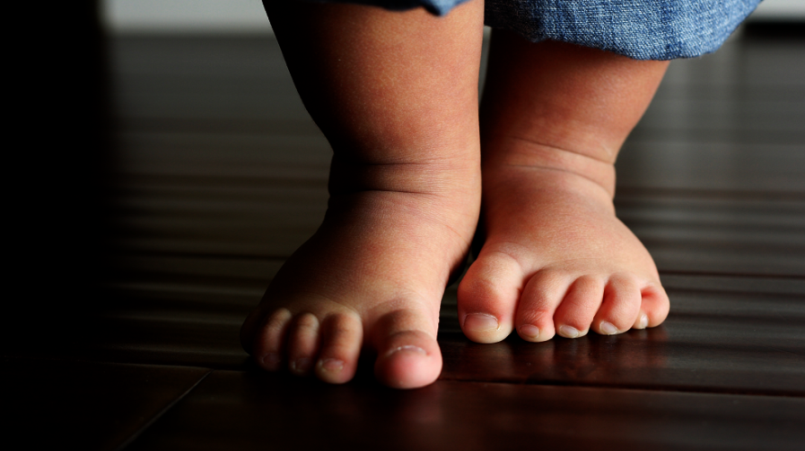 12
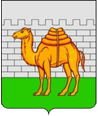 План реализации проекта «Шаг навстречу»
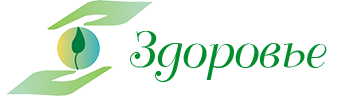 Организация добровольческого резерва: добровольцы привлекаются к деятельности по тьюторскому сопровождению, проведению коррекционно-развивающих занятий. 

Проведение научно-практических конференций
Создание во взаимодействии с Челябинским государственным педагогическим университетом
  стажировочной площадки
 для повышения профессиональных компетенций специалистов, в том числе работающих с детьми с ОВЗ от рождения до 3 лет
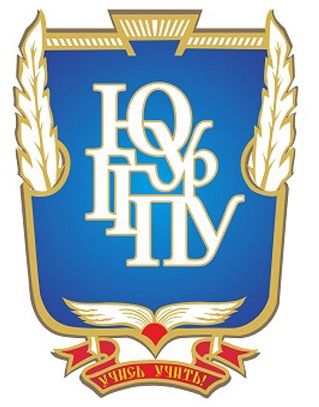 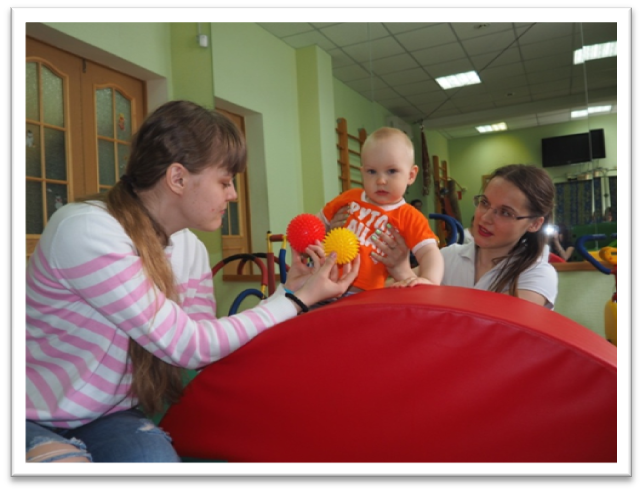 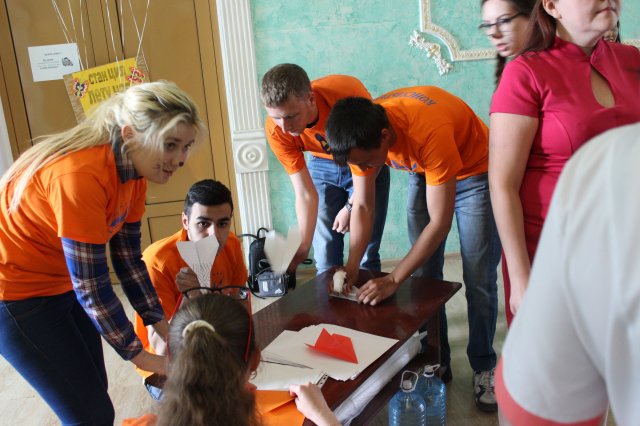 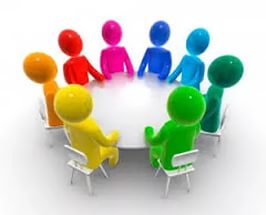 Телесноориентированная 
терапия
Организация деятельности родительского клуба
Домашнее 
визитирование
«Иппотерапия»
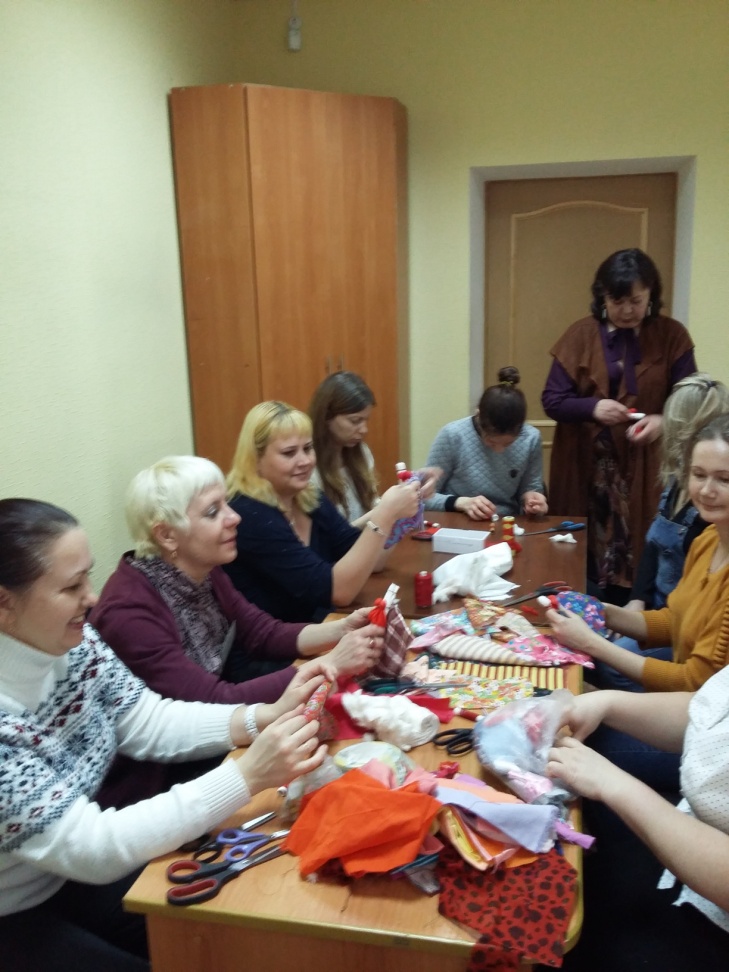 Технологии
 работы
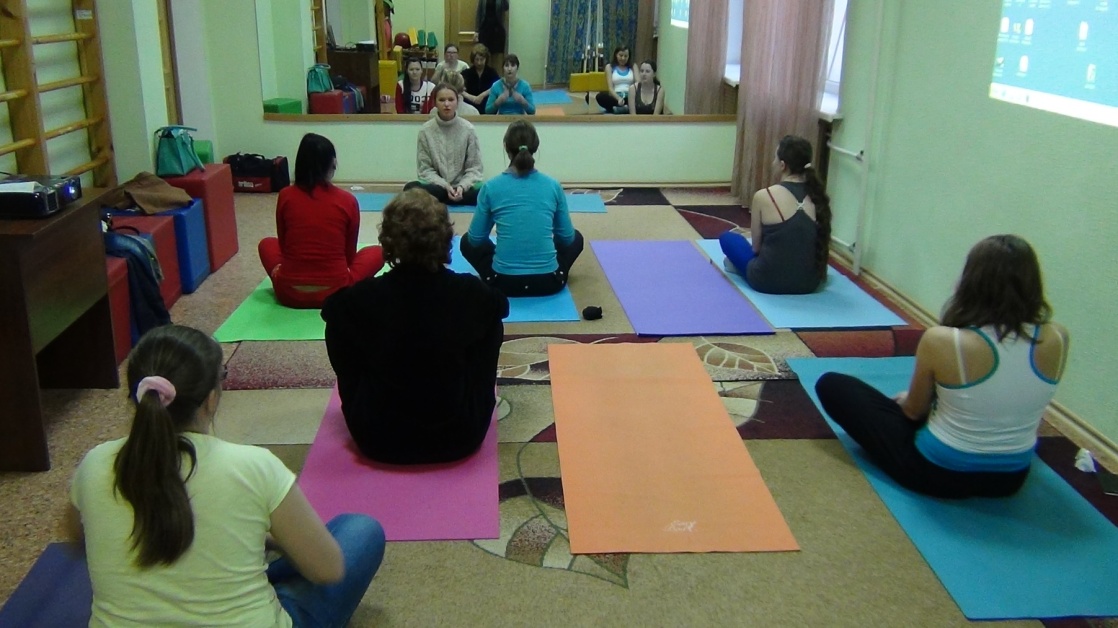 Арт-терапия
Психо- коррекционная 
методика
Музыкотерапия
13
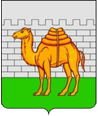 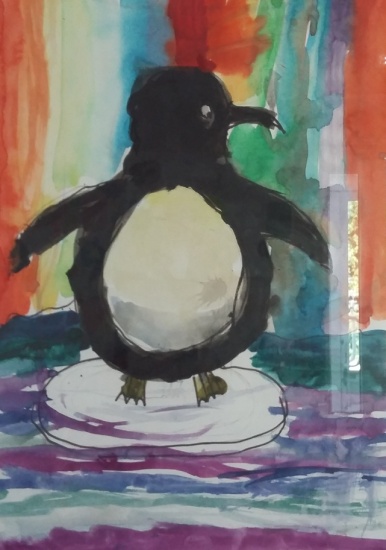 Проект «Радуга дождя»  (с 2016 года)
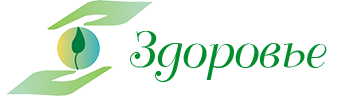 Целевая группа проекта - дети города Челябинска с расстройствами аутистического спектра, их родители и законные представители
14
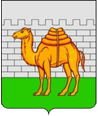 Проект «От сердца к сердцу»  (с 2016 года)
Цель Проекта - коррекция стереотипов мышления о непреодолимости ограничений физического и психологического здоровья; выявление творческого потенциала детей с ОВЗ путем инклюзивного включения детей в разнообразные виды деятельности
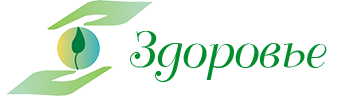 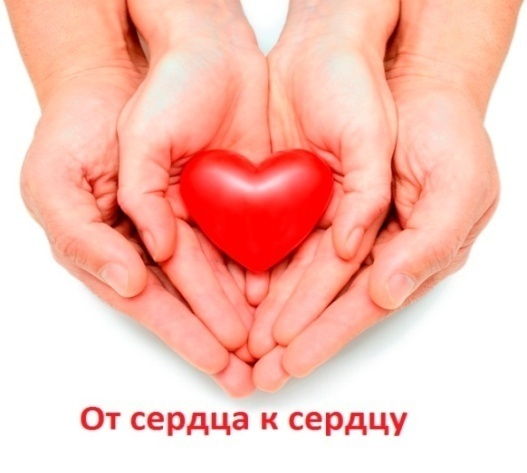 15
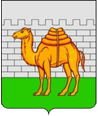 Технология домашнего визитирования
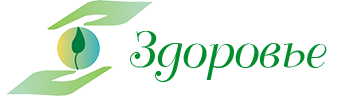 Данная технология внедряется на базе Центра «Здоровье»                   с 2002 года:
во время домашнего визита родители являются непосредственными участниками коррекционного взаимодействия с ребенком, они не только наблюдают за тем, какие приемы стимульного и развивающего характера используют специалисты, но и сами включаются в работу. Специалист, в свою очередь, имеет возможность наблюдать как общаются и взаимодействуют родитель с ребенком в естественной, привычной для них обстановке.
16
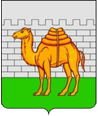 Спасибо за внимание!
Мира и благополучия Вам и Вашим семьям, коллеги!
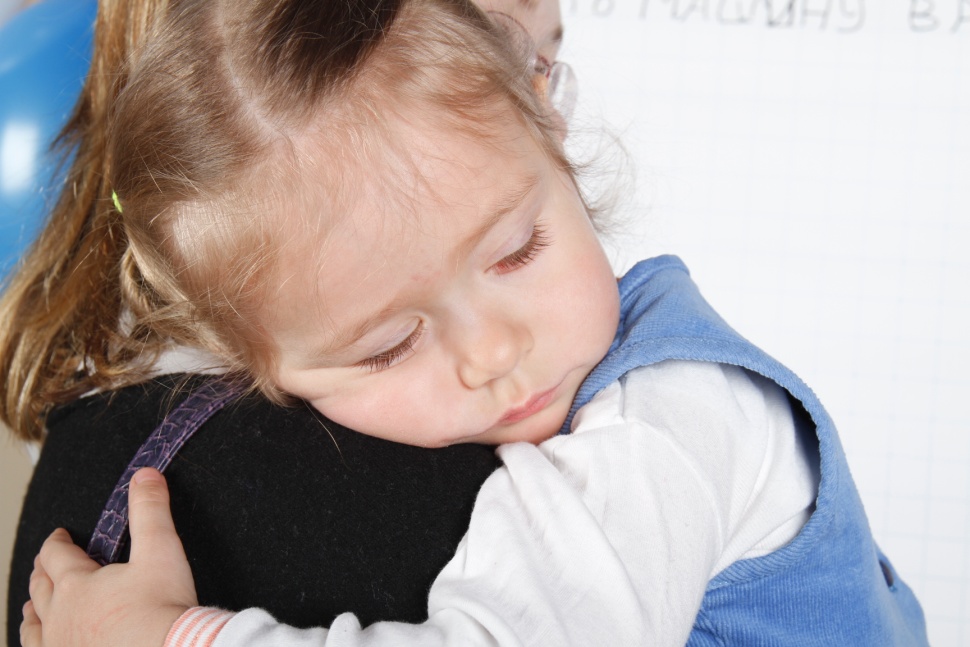